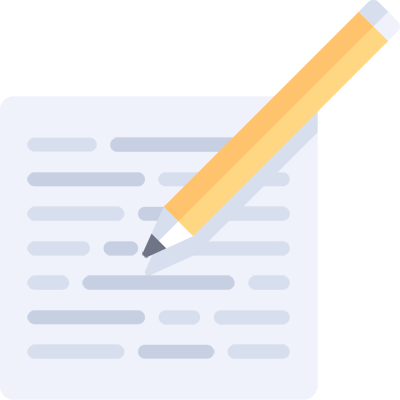 KEYWORD RESEARCHstrategies
Keyword research allows us to look at topics from a different perspective…
With Social Research, we’re looking at content that people share the most and questions that people ask the most.
Keyword research allows us to look at topics from a different perspective…
With Social Research, we’re looking at content that people share the most and questions that people ask the most.
With Keyword Research, we’re looking at specific terms that people are searching for on Google.
Why is keyword research such a big deal?
Keyword research is what connects SEO and social media…
Keyword research is essential for:
Discovering blog ideas
Driving traffic from social media
Driving traffic from search engines
Keyword Research and Social Media Traffic
People search on social media AND on search engines.
Google search
YouTube search
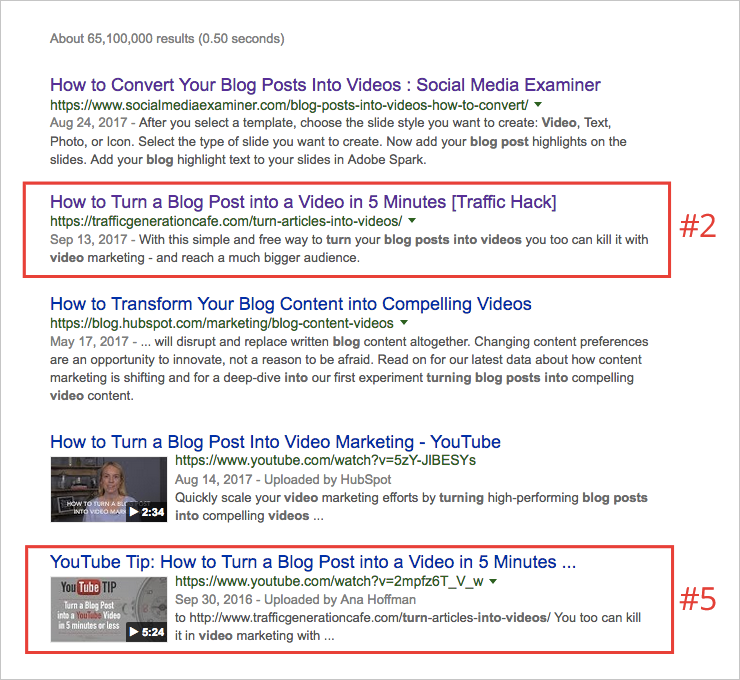 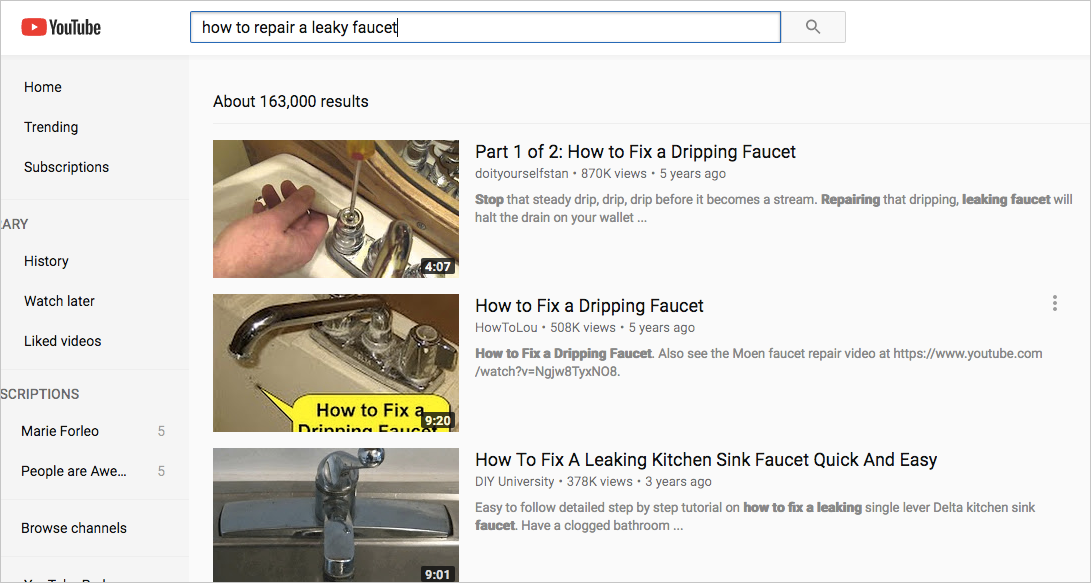 People search on social media AND on search engines.
Pinterest search
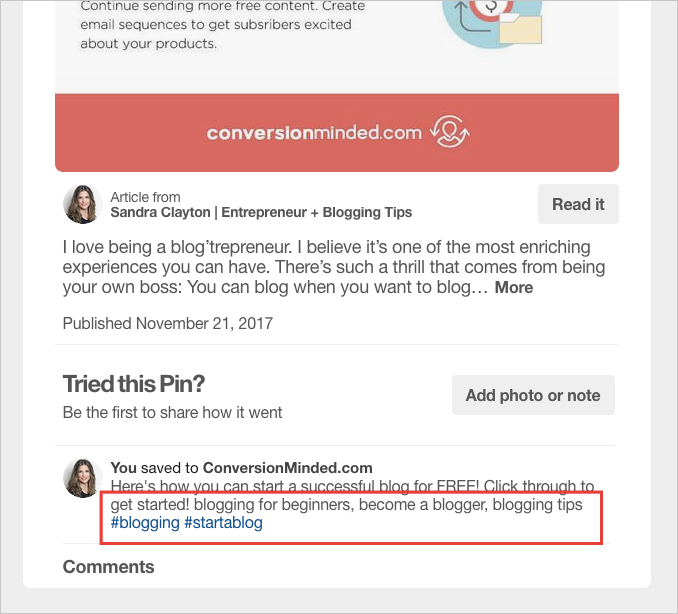 Find keywords with a lot of monthly searches and not a lot of competition.
Low competition = easier to rank on p.1 of Google.
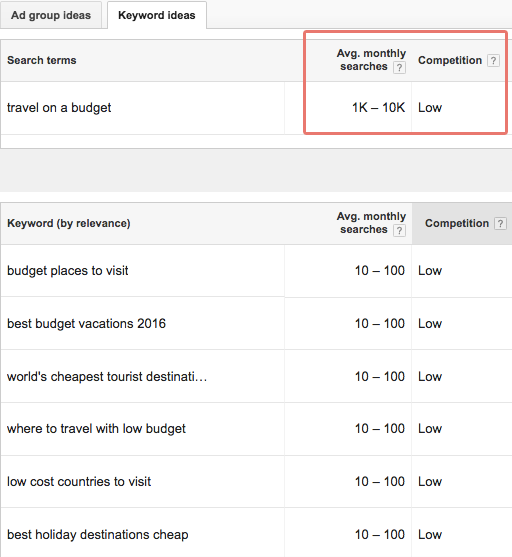 Find keywords with a lot of monthly searches and not a lot of competition.
Low competition = easier to rank on p.1 of Google.
Aim for 500 monthly searches or more.
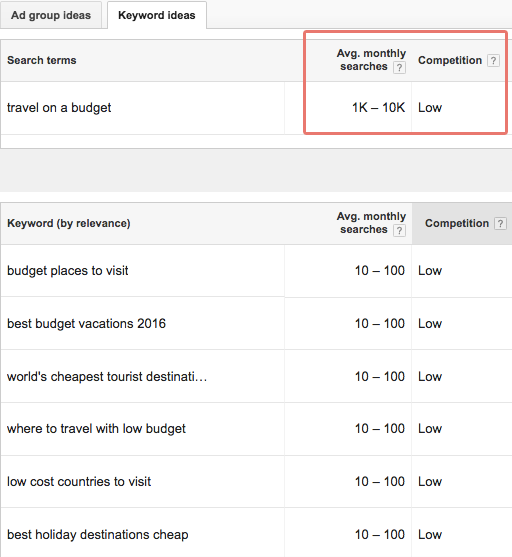 Find keywords with a lot of monthly searches and not a lot of competition.
Low competition = easier to rank on p.1 of Google.
Aim for 500 monthly searches or more.
The more monthly searches the better.
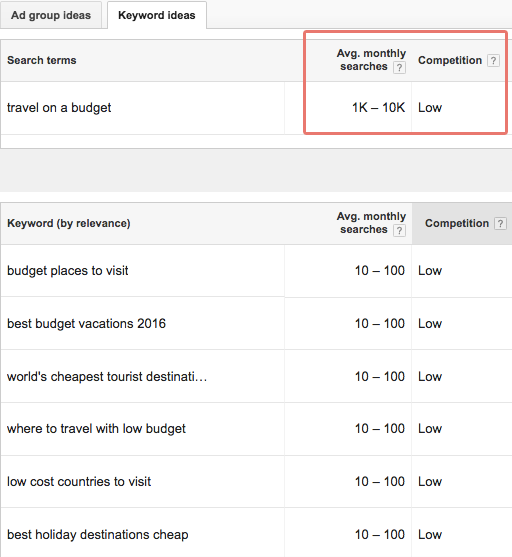 Find keywords with a lot of monthly searches and not a lot of competition.
Low competition = easier to rank on p.1 of Google.
Aim for 500 monthly searches or more.
The more monthly searches the better.
Stay away from keywords with 10 or less searches per month.
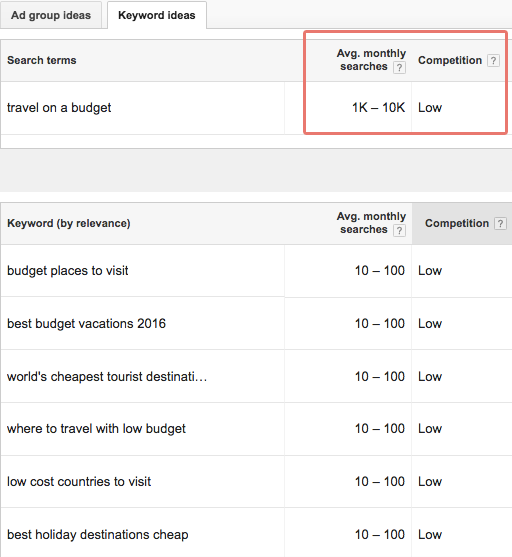 Find keywords with a lot of monthly searches and not a lot of competition.
Low competition = easier to rank on p.1 of Google.
Aim for 500 monthly searches or more.
The more monthly searches the better.
Stay away from keywords with 10 or less searches per month.
Avoid any keyword with no search value.
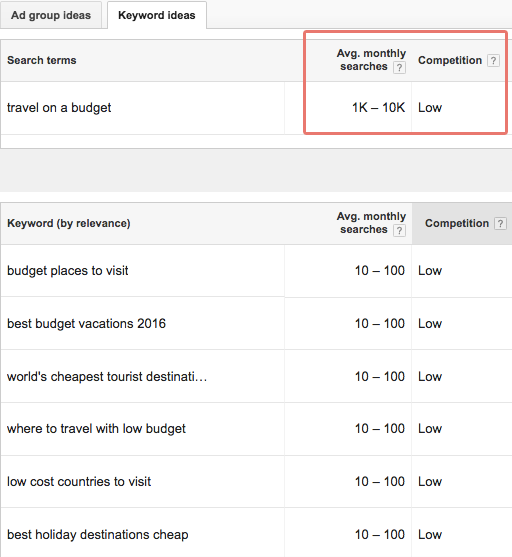 A keyword is really a keyword phrase, meaning that it should contain more than one word.
 Travelling on a budget is a keyword 
 Travelling is not a keyword
!
How to use the Keyword Planner